Theatre Complicité
Aim- Integrating Physical acting with music, text image to tell a story about Human Nature
Creative adaptation/ Physical Theatre
Creative Adaptation
This is taking a story/ film/ real life event and turning (adapting) it into a piece of theatre.

There are three main branches of this- Physical Theatre, Multi-Media and storytelling.

Complicite are a company that very  much use all three elements- Though their plays are not always a creative adaptation.
Clip 1
From the following clip, try to identify what the features of Clomplicité’s work are. (I will tell you on the next slide.)

http://www.youtube.com/watch?v=-XPnn0ivg7M&feature=related 

http://www.youtube.com/watch?v=uba-qzbZsV8&safe=active
Features of Their Work
Ensemble work- actors use bodies to create the surroundings, actors devising is as important as the director. 
Multimedia- Use of projections and live music
Multiple characters played by small cast, many stories intertwine
Use of Slow Motion
Minimal fixed set- Physical Theatre to create location, act around set rather than becoming it (pieces tend to have many locations)
Representational/ multipurpose props- one prop or piece of staging could be used to create many things
Many voiceovers, often played over still images or blank stages
Multi-cultural- Historical events contrasted with everyday events
Split scenes to create contrast- sometimes montage on top of each other.
Puppetry
Adapting existing texts
Directly addressing the audience
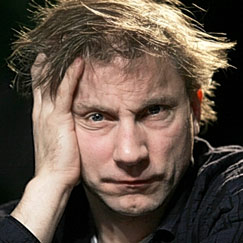 Simon McBurney
Artistic Director

Directs and acts in the
Vast majority of
Complicité work

Performances are very visual telling the story through movement and images, he is a leading figure in “Physical Theatre” and “Multi-Media”, their work is usually done through collaboration with another company.
Links to Berkoff
Berkoff and the founders of Theatre Complicité (Including Simon McBurney) all trained under French practitioner Jaques Le Coq, therefore the physical elements are similar.

Le Coq- “His training involved an emphasis on masks, starting with the neutral mask. The aim was that the neutral mask can aid an awareness of physical mannerisms as they get greatly emphasised to an audience whilst wearing the mask. Once a state of neutral was achieved, he would move on to work with laval masks and then half masks, gradually working towards the smallest mask in his repertoire: the clown's red nose.[1] Three of the principal skills that he encouraged in his students were le jeu (playfulness), complicité (togetherness) and disponsibilité (openness).[2] Selection for the second year was based mainly on the ability to play.”
This chair is anything in the world
A chair represents anything in the world, but it cannot be a chair.

Don’t go ‘it’s a shoe’ and put your foot on it try to be creative, think about what other shapes it resemble. Think about how you can hold it like another object.
Video clips
http://www.youtube.com/watch?v=aSlIej57a4w&feature=BFa&list=PL731C5B71E01C2192&index=12 

http://www.youtube.com/watch?v=ew9waN02Dq4 

Multi-media/ projection http://www.youtube.com/watch?v=Iw38uDDCX2c&safe=active 

Recently the company has gotten into puppetry- (shun  Kin)
http://www.youtube.com/watch?v=30CAHkg34Rs&feature=BFa&list=PL731C5B71E01C2192&index=1
Physical Theatre
Complicite tend to use physical theatre differently to DV8 or Frantic Assembly

There is less dancing, plays are physical because they use an ensemble to fill the space, freeze for long periods of time, create crowds, speed up movements, use slow motion, interact with the projection, create rapid and instant scene changes and using props creatively
http://youtu.be/A4AwoCetHvY?t=1m35s 
http://youtu.be/A4AwoCetHvY?t=5m38s
Task
Using a chair as a prop, create a play that takes place in two contrasting locations. The two stories need only be linked by smooth movements.

You can use freezes, repetitive movements, voice over, puppets, percussion

Stimulus- busy street, trains, commuters, restaurants, lost in a crowd, working on the go, talking to people across the street.
Multi- media- Projection
http://www.youtube.com/watch?v=Iw38uDDCX2c&NR=1

Use a sheet/ paper/ prop/ your bodies to be projected onto with this video.

http://www.youtube.com/watch?v=xMXxxkoRsb0 

You can also interact with the projection- have a conversation or time something so that the video moves in time with you.
Stimulus for creative adaptation
Write in the large margins any visual images or ideas that come from a particular part of the text.

Try to combine this with your chair work, using those
Complicite recap
E
Ensemble work- actors use bodies to create the surroundings, actors devising is as important as the director. 
Multiple characters played by small cast, many stories intertwine
Use of Slow Motion
Minimal fixed set- Physical Theatre to create location, act around set rather than becoming it (pieces tend to have many locations)
Representational/ multipurpose props- one prop or piece of staging could be used to create many things
Many voiceovers, often played over still images or blank stages
Multi-cultural- Historical events contrasted with everyday events
Split scenes to create contrast- sometimes montage on top of each other.
Multimedia- projections, live music
M
S
M
f
s
m
p
v
S
s
M
Voice over
Transition into another location and add a voice over (lines cannot be said by the actors in the initial scene but could be a split scene)

Use repetitive movement and slow motion in the transition- may be some in slomo and some repeating. (Physical Theatre- think Laban)

You can use a section of the text.
Move to a new location
Use slow motion and possibly a repetitive movement.

Think about representing characters using laban ideas.

At least someone should multi-role here.
Task
Creatively adapt a section of 100% perfect girl for theatre, use the following-

More than one location
Multi-use of props
Physical theatre (slow motion) to show location
Voice over
Projection
Multi-role
Puppetry?
Montage
Act both scenes at the same time (overlap). This will create chaos.- Can be done with the projection

How can we play this? Overlap dialogue? One talks and other mimes?